Chapter 3Section 3Solving Multi-Step Equations
Students will use two or more steps to solve linear equations.
p.  54 - 56
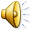 3.3 p. 54:  Example 1Students will use two or more steps to solve a linear equation.
Example 1:  Solve a Linear Equation
Solve 2x – 4 = -18

Solution
To isolate the variable, undo the 		 and then the 			.
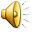 3.3 p. 54:  Example 2Students will use two or more steps to solve a linear equation.
Combine Like Terms First
Solve 8x – 5x +16 = -29
Solution:
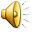 3.3 p. 54:  Example 2Students will use two or more steps to solve a linear equation.
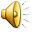 3.3 p. 55:  Example 3Students will use two or more steps to solve a linear equation.
Use the Distributive Property
Solve 9x – 5(x + 6) = -14
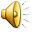 3.3 p. 56:  Example 4:  Multiply by the Reciprocal FirstStudents will use two or more steps to solve a linear equation.
Solve 24 = 3 (x + 7)
4
4
4
4
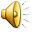 3.3 p. 56:  Checkpoint:  Solve the equation.  Check your solution in the original equation.Students will use two or more steps to solve a linear equation.
5
3
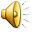